Внесение изменений и дополнений в приказы по кадровому обеспечению в области здравоохранения
докладчик Изденов Асет Кайратович 
руководитель управления медицинского образования 
Департамента науки и человеческих ресурсов МЗ РК
Внесение изменений и дополнений 
в приказ МЗ РК от 21 декабря 2020 года № ҚР ДСМ-305/2020 
«Об утверждении номенклатуры специальностей и специализаций в области здравоохранения, номенклатуры и квалификационных характеристик должностей работников здравоохранения»
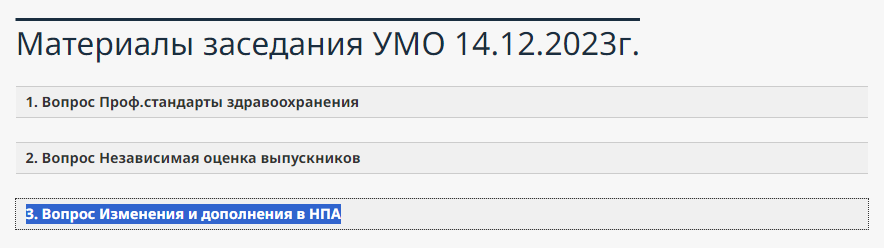 https://kaznmu.edu.kz/rus/materialy-zasedaniya-umo-14-12-2023g/
Внесение изменений и дополнений 
в приказ МОН РК от 17 июня 2015 года №391
«Квалификационные требования, предъявляемые к образовательной деятельности организаций, предоставляющих высшее и (или) послевузовское образование, и перечня документов, подтверждающих соответствие им»
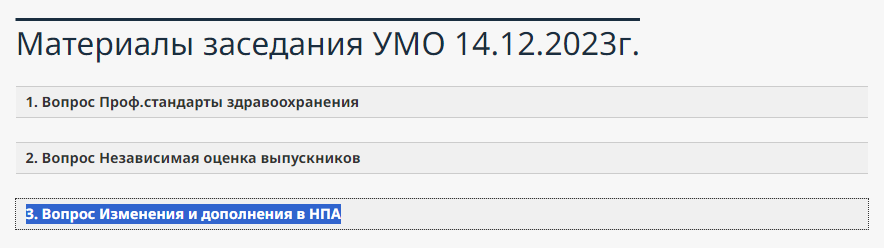 https://kaznmu.edu.kz/rus/materialy-zasedaniya-umo-14-12-2023g/
Внесение изменений и дополнений 
в приказ МОН РК от 8 июня 2022 года №268  
«Об утверждении инструкции по определению соответствия областей образования организациями высшего и послевузовского образования при поступлении лиц в магистратуру и докторантуру»
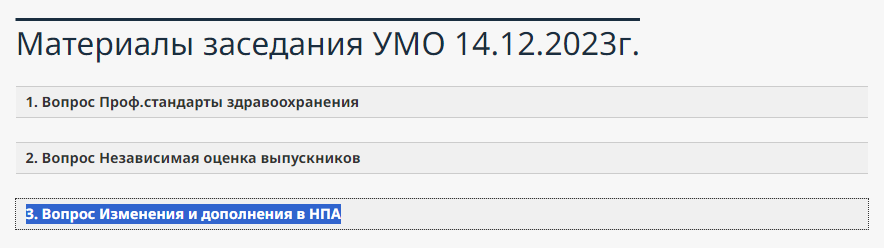 https://kaznmu.edu.kz/rus/materialy-zasedaniya-umo-14-12-2023g/
Проект решения
Организациям образования представить предложения на электронный адрес УМО "Здравоохранение" <umo.rums.med@gmail.com> до 20 декабря 2023г